АВТОНОМНАЯ НЕКОММЕРЧЕСКАЯ ОРГАНИЗАЦИЯ
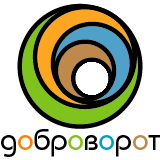 ЦЕНТР
«УСТОЙЧИВОЕ РАЗВИТИЕ»
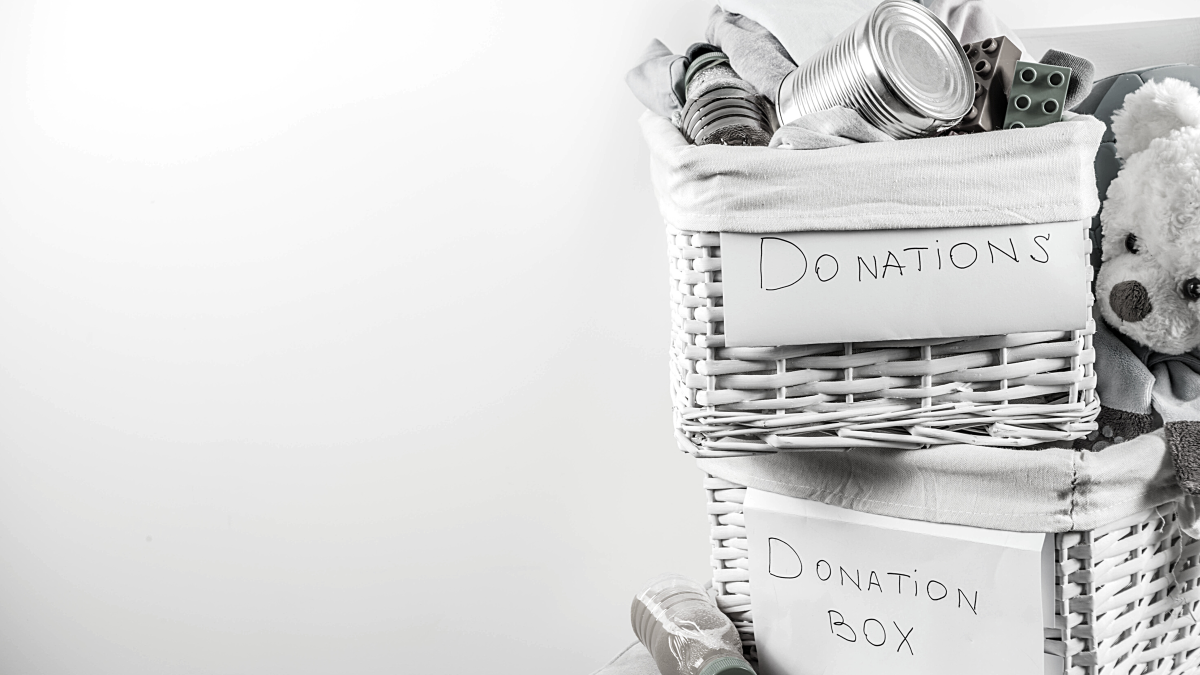 У 48,2% СЕМЕЙ В РОССИИ НЕТ ФИНАНСОВОЙ ВОЗМОЖНОСТИ ПРИОБРЕТАТЬ ТОВАРЫ ДЛИТЕЛЬНОГО ПОЛЬЗОВАНИЯ…
По данным Росстата,  35,4% семей не может приобрести каждому члену семьи две пары подходящей по сезону обуви

Почти 15% российских семей сообщили, что им хватает денег только на еду 

Из них: 

многодетные семьи— 28,3% 
семьи, состоящие только из неработающих пенсионеров — 30,4%
Источник: Росстат
... В ТО ВРЕМЯ КАК В МОСКВЕ ЖИТЕЛИ ВЫБРАСЫВАЮТ 100 ТОНН ТЕКСТИЛЯ ЕЖЕДНЕВНО ИЛИ 36,5 МЛН ТОНН В ГОД… ПРИТОМ, ЧТО 70% ЭТОЙ ОДЕЖДЫ ПРИГОДНО К ДАЛЬНЕЙШЕЙ НОСКЕ
ПРОЕКТ ДОБРОВОРОТ – ЭТО ПОЗИТИВНЫЕ СОЦИАЛЬНЫЕ ИЗМЕНЕНИЯ ЧЕРЕЗ УСТРАНЕНИЕ ЭКОЛОГИЧЕСКИХ ПРОБЛЕМ
Сбор одежды в Москве и Московской области…
…и передача её нуждающимся из разных регионов России
Сбор одежды
Сортировка (волонтёры)
Передача благополучателям
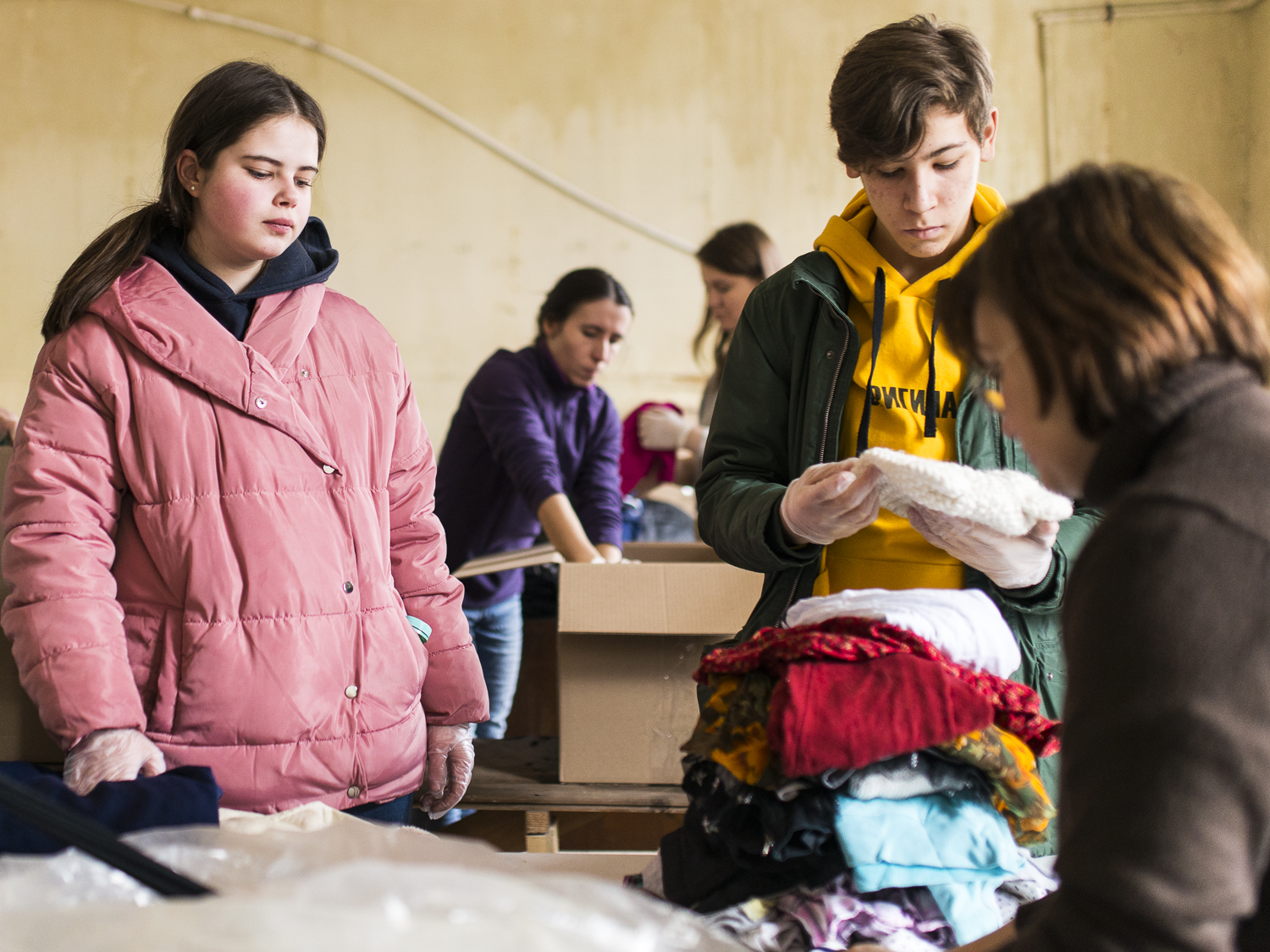 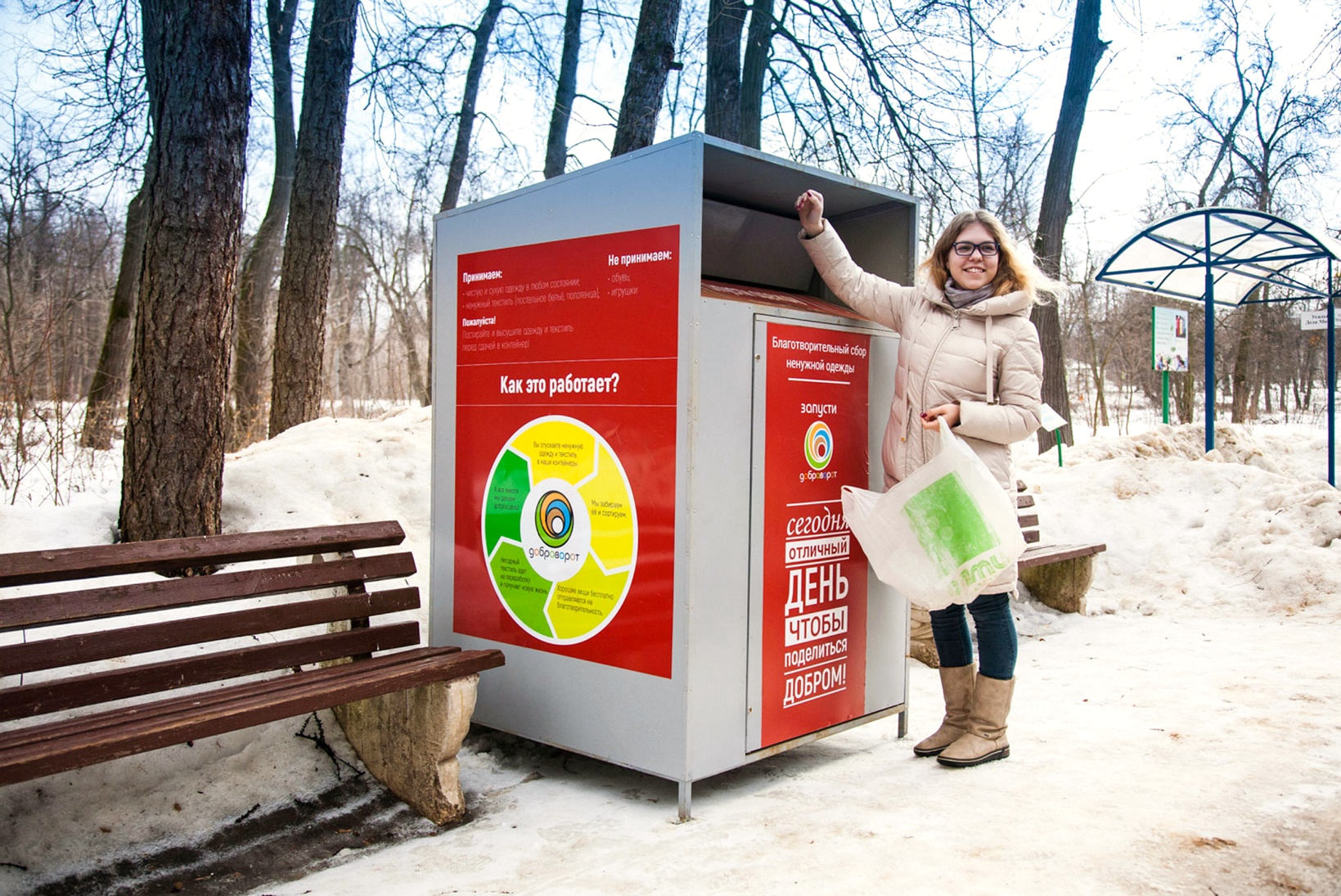 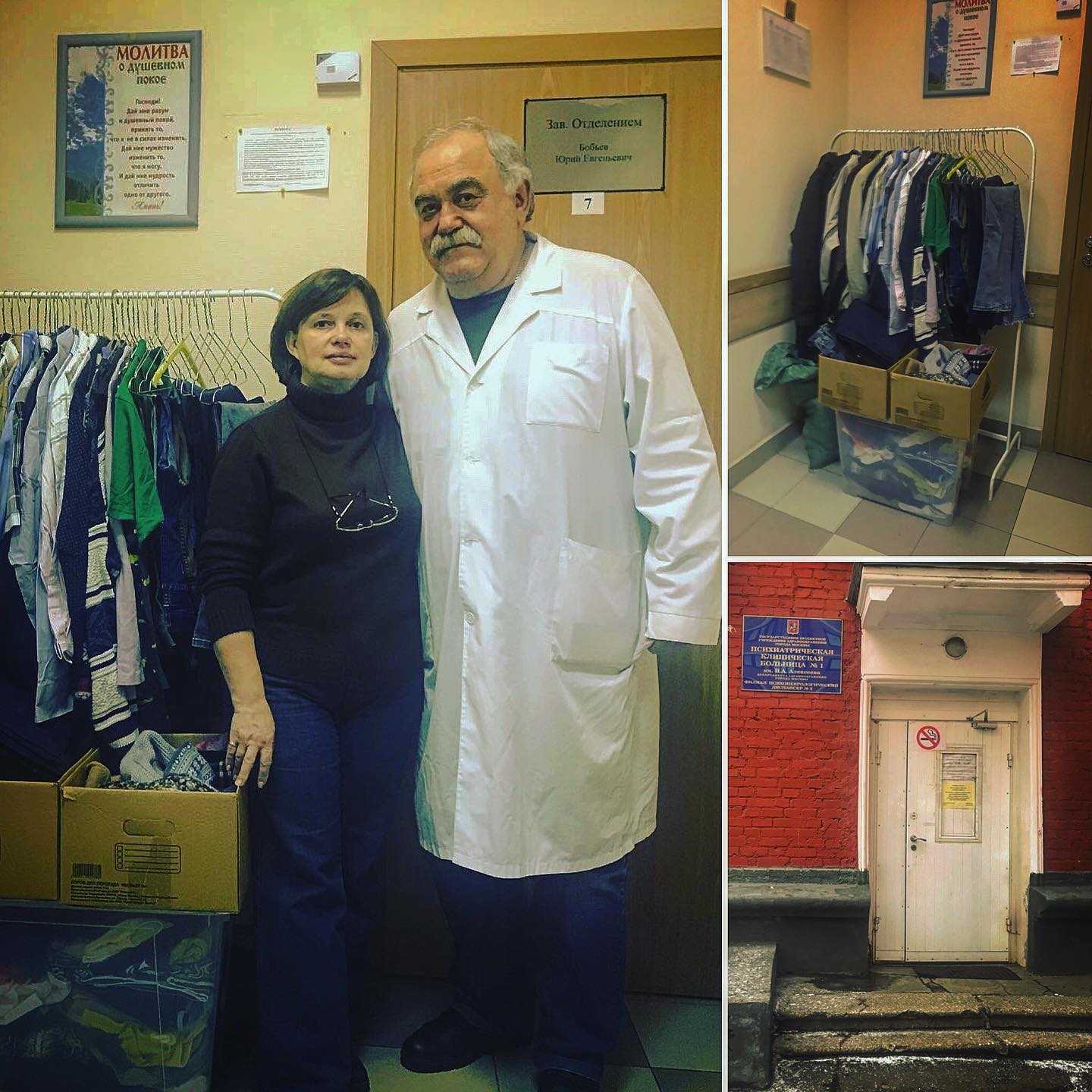 Пункты выдачи
Помощь организациям
Отправка в регионы
Контейнеры для одежды 
Вывоз из дома
Сортировка
Переработка
ЧЕМ ВЫ ПОМОГАЕТЕ?
Поддержка нуждающихся
Положительное влияние на экологическую обстановку,
Создание новые и поддержка существующих рабочих мест
ЧЕМ МЫ МОЖЕМ ПОМОЧЬ ВАМ
Мастер-классы и лекции по экологичному образу жизни, моде, экорасхламлению и переработке
Организация мероприятий для сотрудников
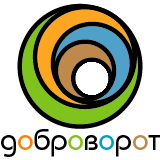 РЕЗУЛЬТАТЫ 2020
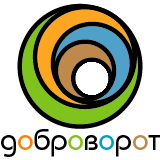 Метка
Метка
Метка
НАШИ КЛЮЧЕВЫЕ ПАРТНЕРЫ
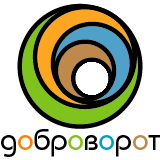 Мы помогаем
Наши партнёры
Нас поддерживают
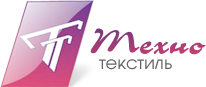 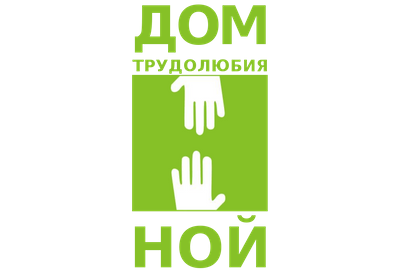 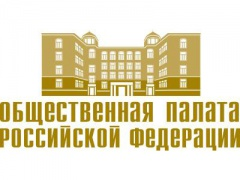 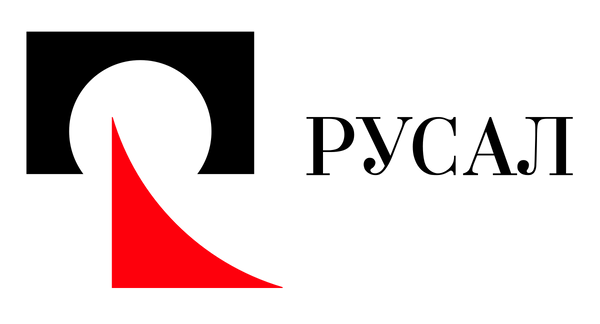 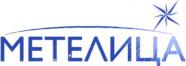 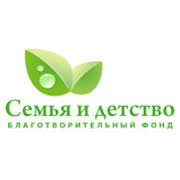 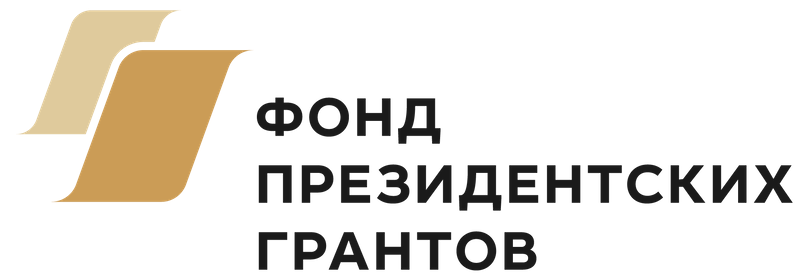 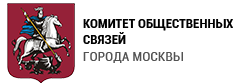 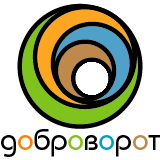 info@u-ra.org 
www.u-ra.org  
www.dobrovorot.su  
+7 (926) 322-35-55